Romke Koch – Het Amsterdams Lyceum
W14 Breng je bewijs onder woorden met BBB
Claim, Evidence, Reasoning (CER)ofBeweer, Bewijs, Beargumenteer (BBB)
BBB overzicht presentatie
Uitleg CER / BBB, bespreking biologisch voorbeeld
Hoe begin je met BBB in je klas?
Oefenen
Claim / Bewering bedenken: datanuggets
Evidence / Bewijs verzamelen : moord oplossen
Reasoning/ Beargumenteren : Hexagonal thinking, examens
CER/BBB (McNeill & Krajcik, 2012)
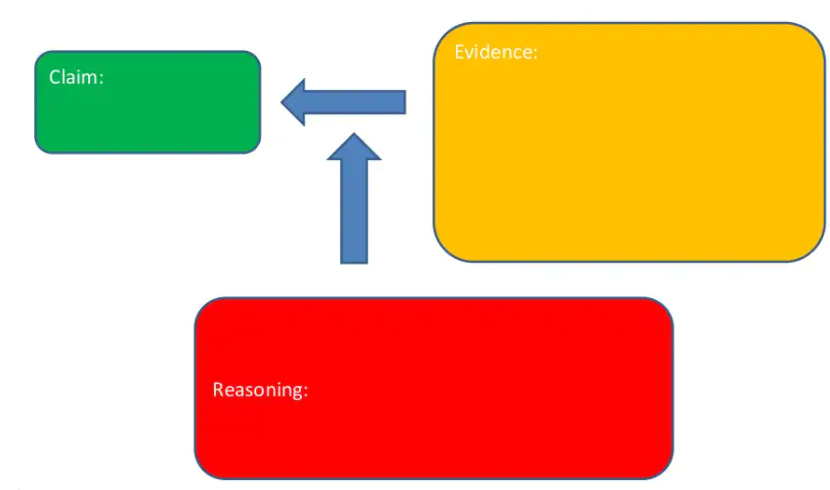 Voorbeeld: Wat gebeurt er met een haaienpopulatie als het phytoplankton in een gebied uitsterft?
De haaienpopulatie sterft (ook) uit. (Claim/Bewering). Een haai eet andere vissoorten zoals lantaarnvissen en die eten op hun beurt weer garnalen en kreeftjes. Garnalen en kreeftjes eten phytoplankton (Evidence/Bewijs). Phytoplankton is een producent en zijn autotroof. Andere organismen in het voedselweb zijn afhankelijk van de omzetting van zonlicht in chemische energie die phytoplankton uitvoert. Eerste orde consumenten zoals Garnalen als kreeftjes gaan dood bij voedseltekort, waarna tweede orde consumenten of 3e orde consumenten zoals haaien ook aan voedseltekort doodgaan (Reasoning/Beargumenteer) Men zou kunnen denken dat de haaien populatie ongewijzigd blijft omdat haaien geen phytoplankton eten, maar dat is dus niet zo omdat ze indirect organismen eten die organismen eten die phytoplankton eten (Rebuttal/weerlegging)
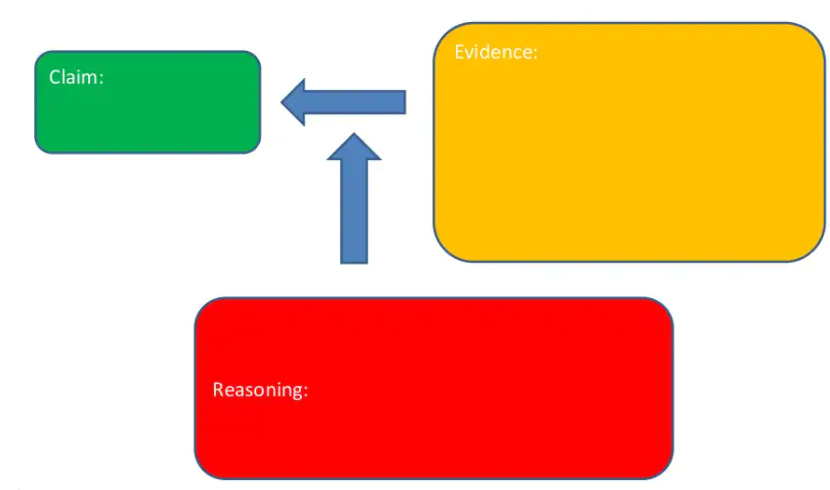 Hoe leer je BBB aan?
Wees concreet en geef leerdoelen aan door hardop je stappen uit te spreken
Gebruik simpel voorbeeld om Bewering en Bewijs te leren herkennen. Dat gaat relatief gemakkelijk
Beargumenteren is het lastigste:
Waarom ondersteunt dit bewijs je bewering?
Gebruik logica, beschrijf een verband,
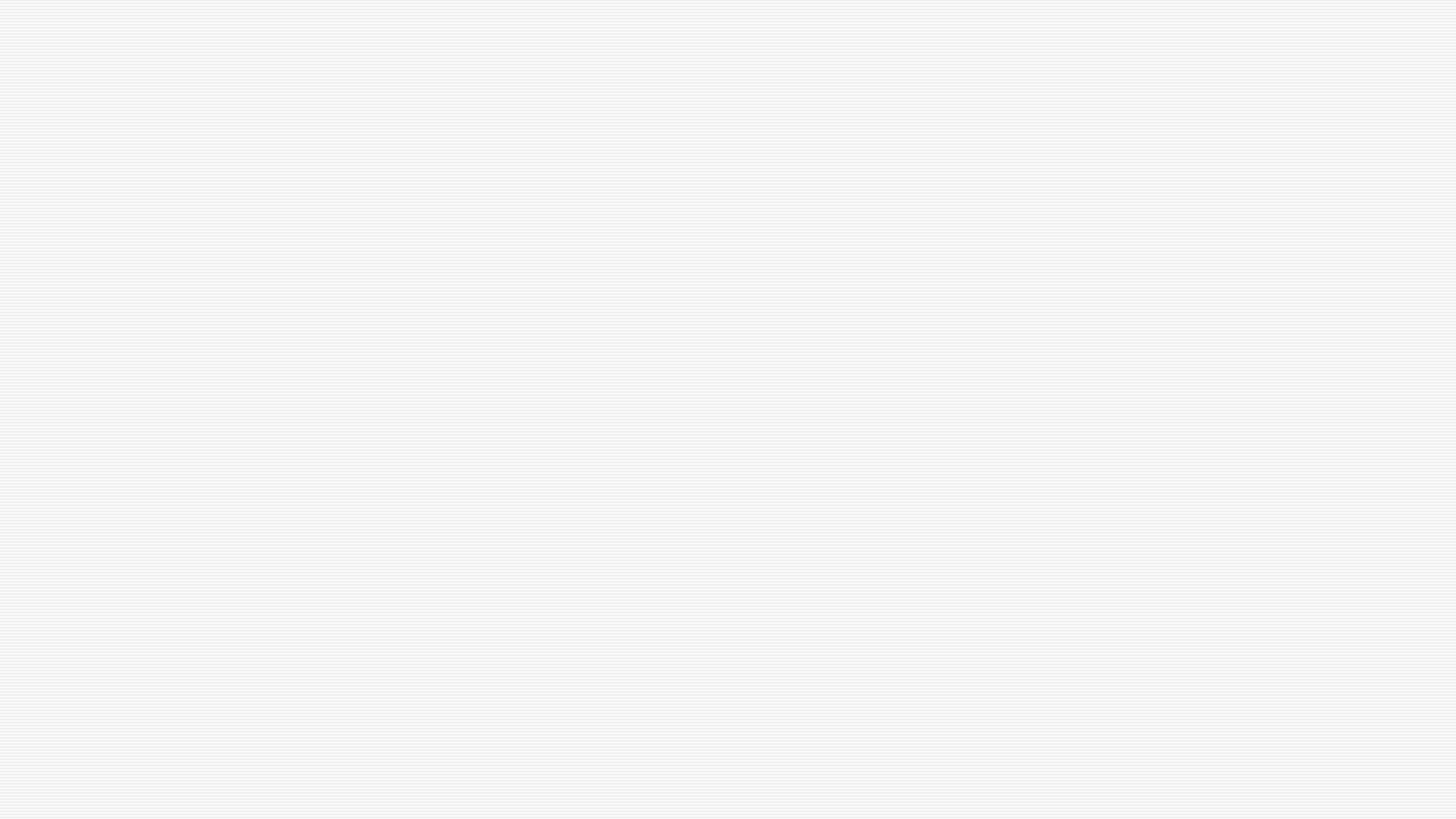 Een Claim/Bewering ontwerpen
Benoem de wetenschappelijke vraag en het antwoord van dit onderzoek op basis van deze gegevens
Welke (andere) vraag past ook goed bij deze gegevens?
Verzin een Claim/Bewering die op basis van deze gegevens gemaakt kan worden.
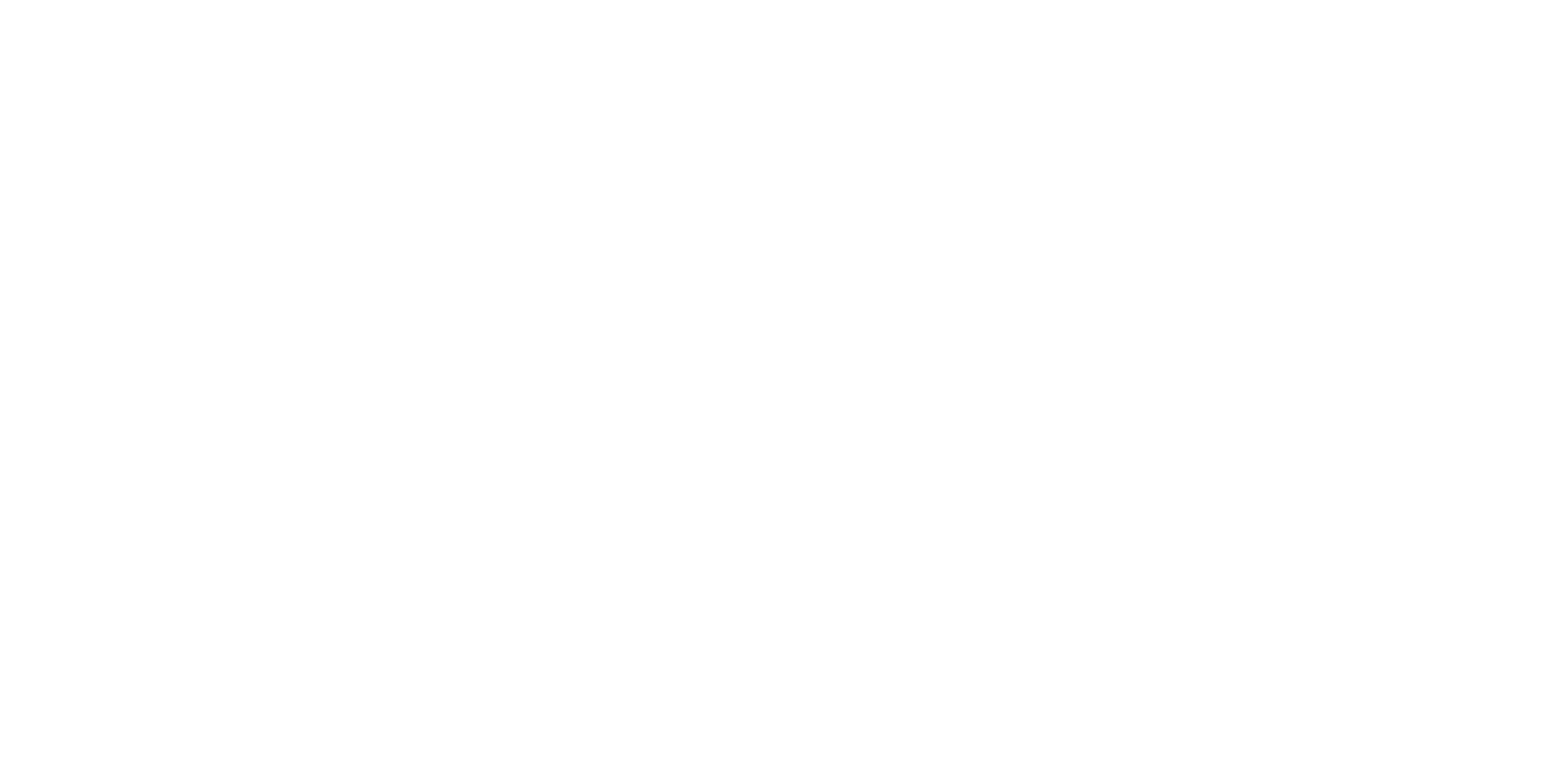 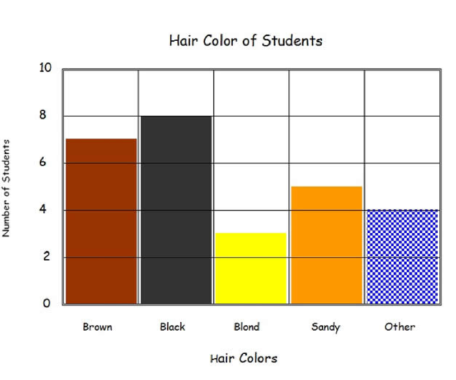 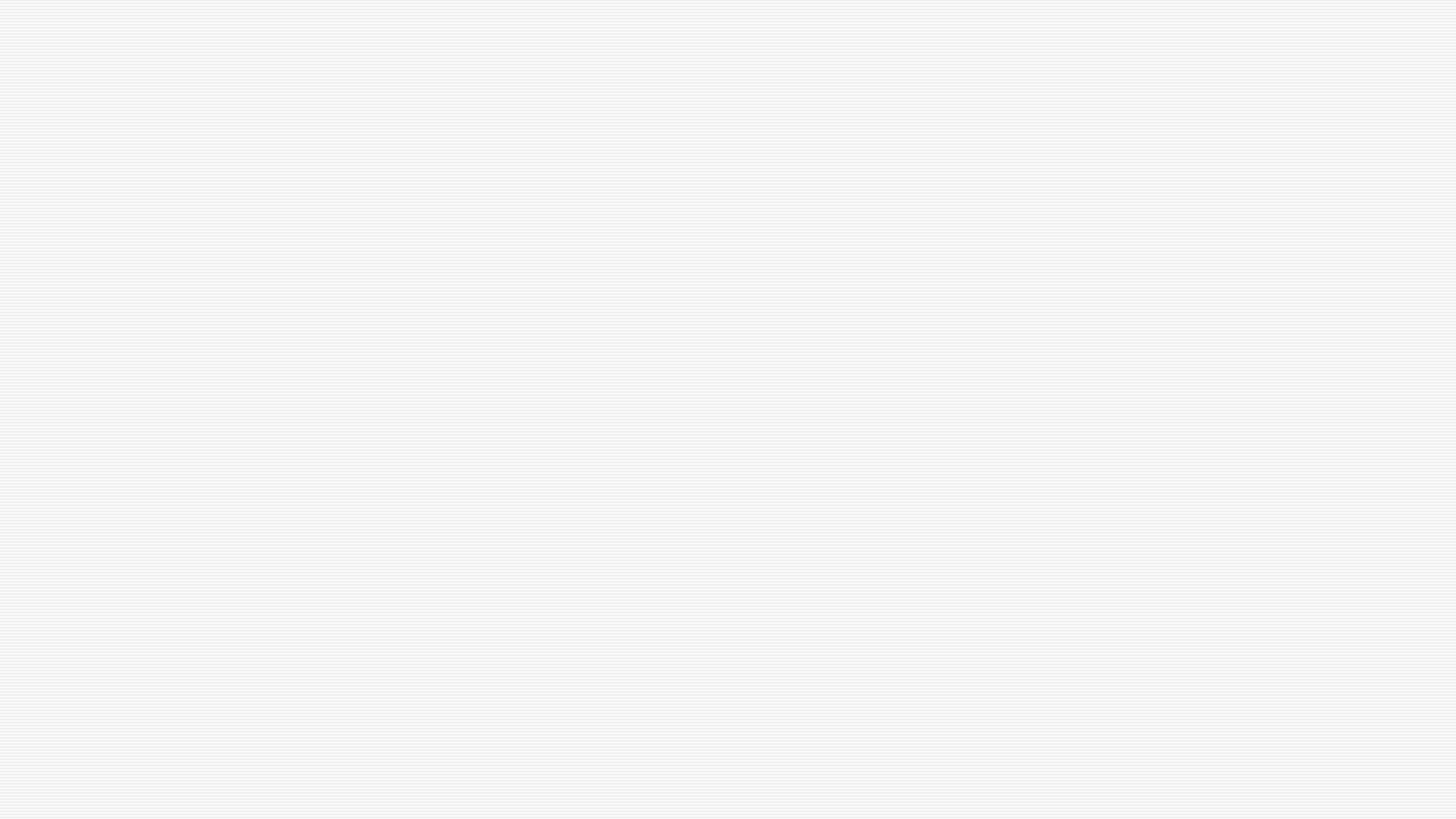 Maar heb je ook bewijs?
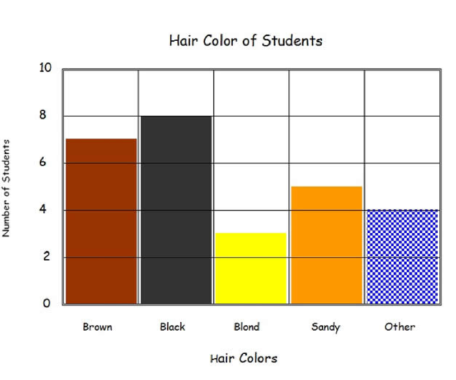 Geef aan welk bewijs/evidence  je hebt voor je bewering/claim
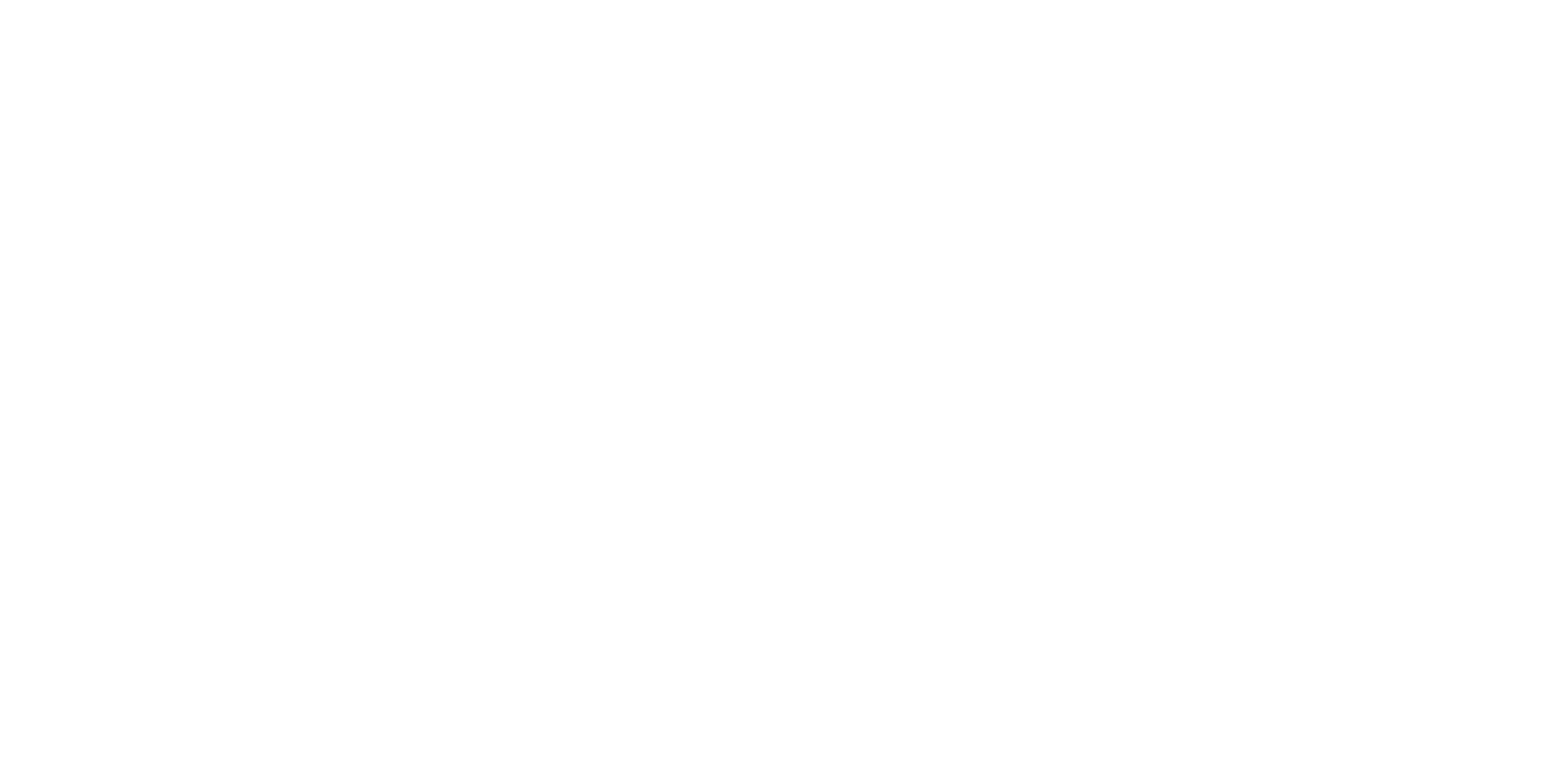 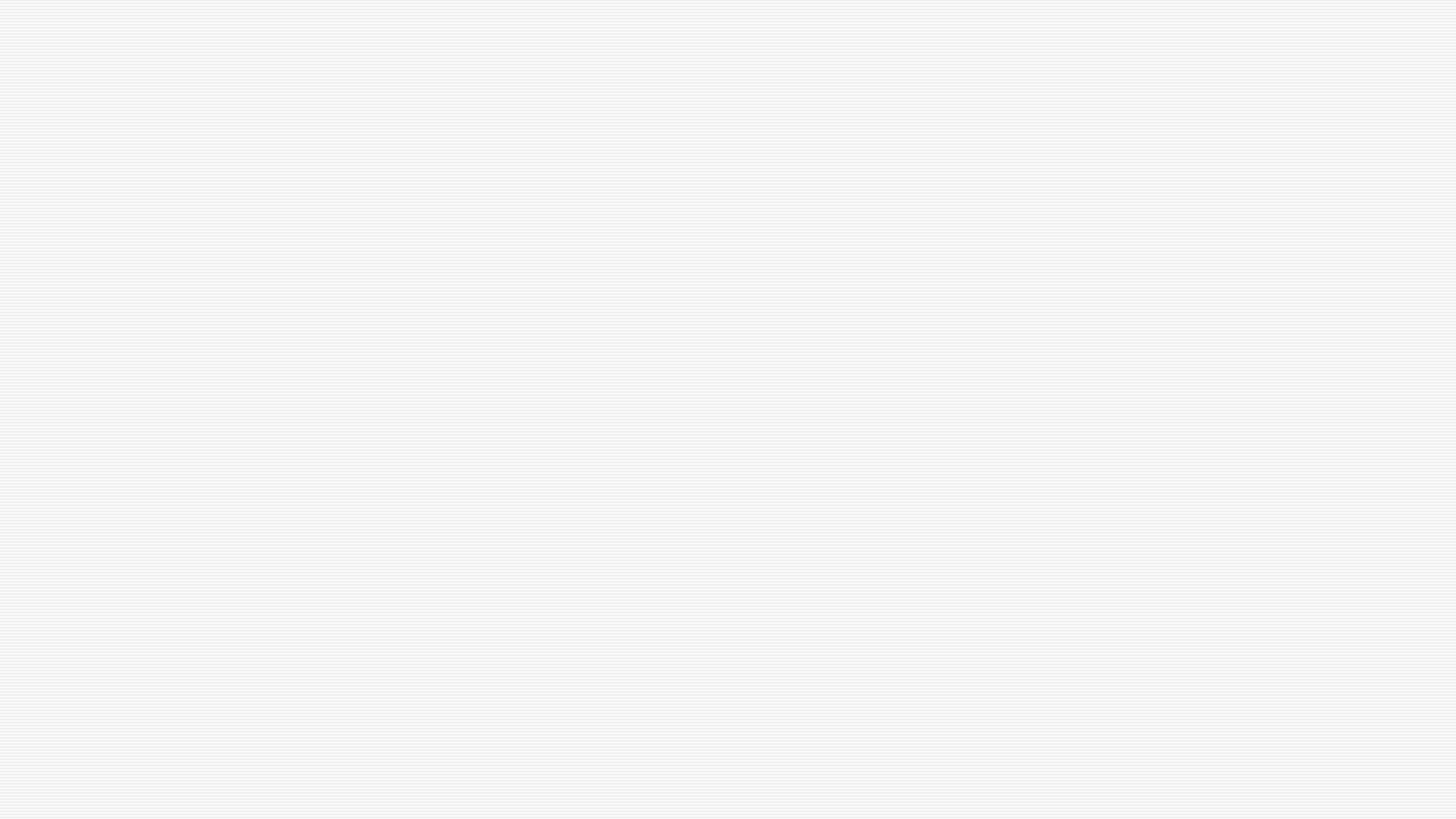 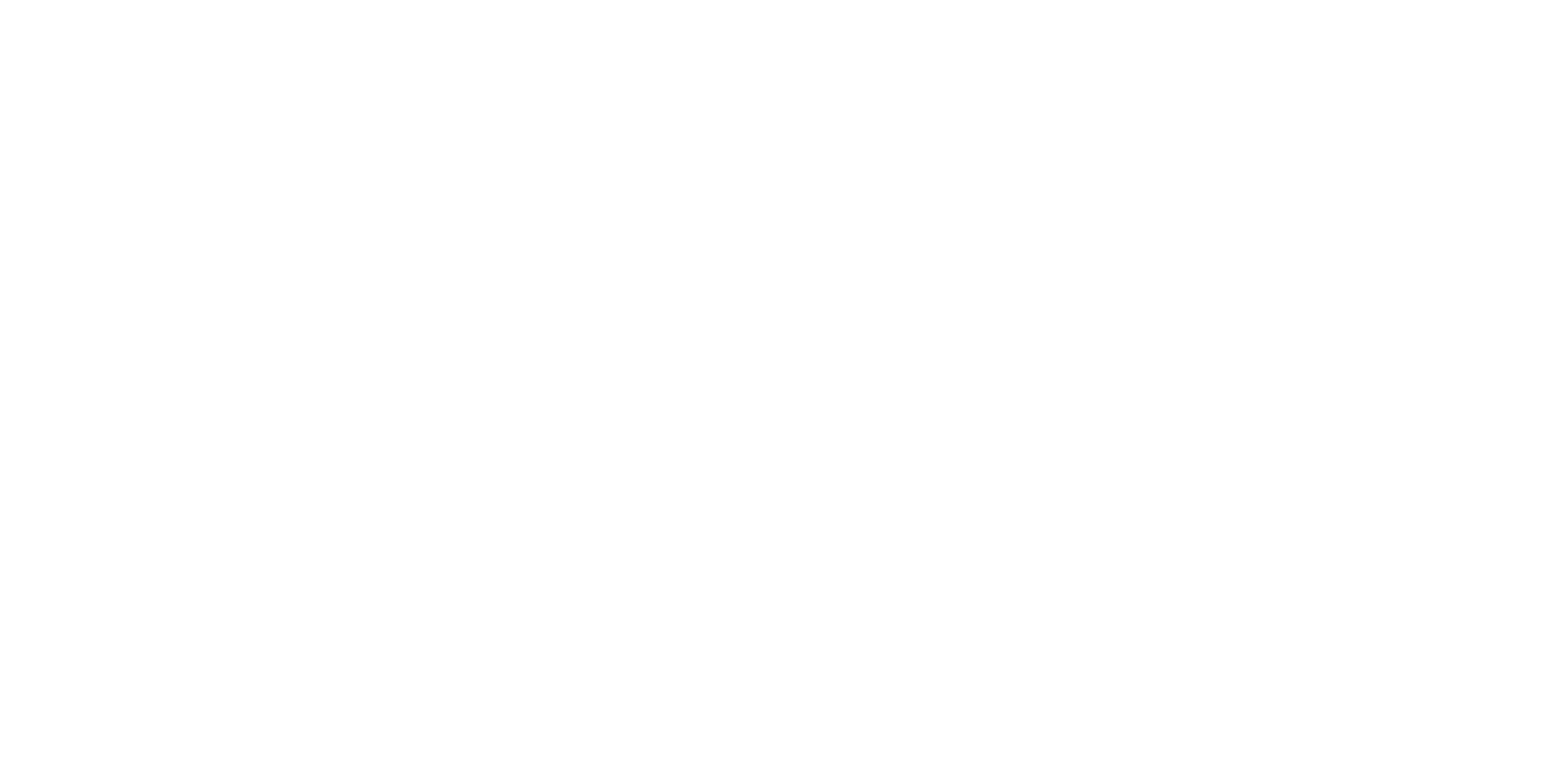 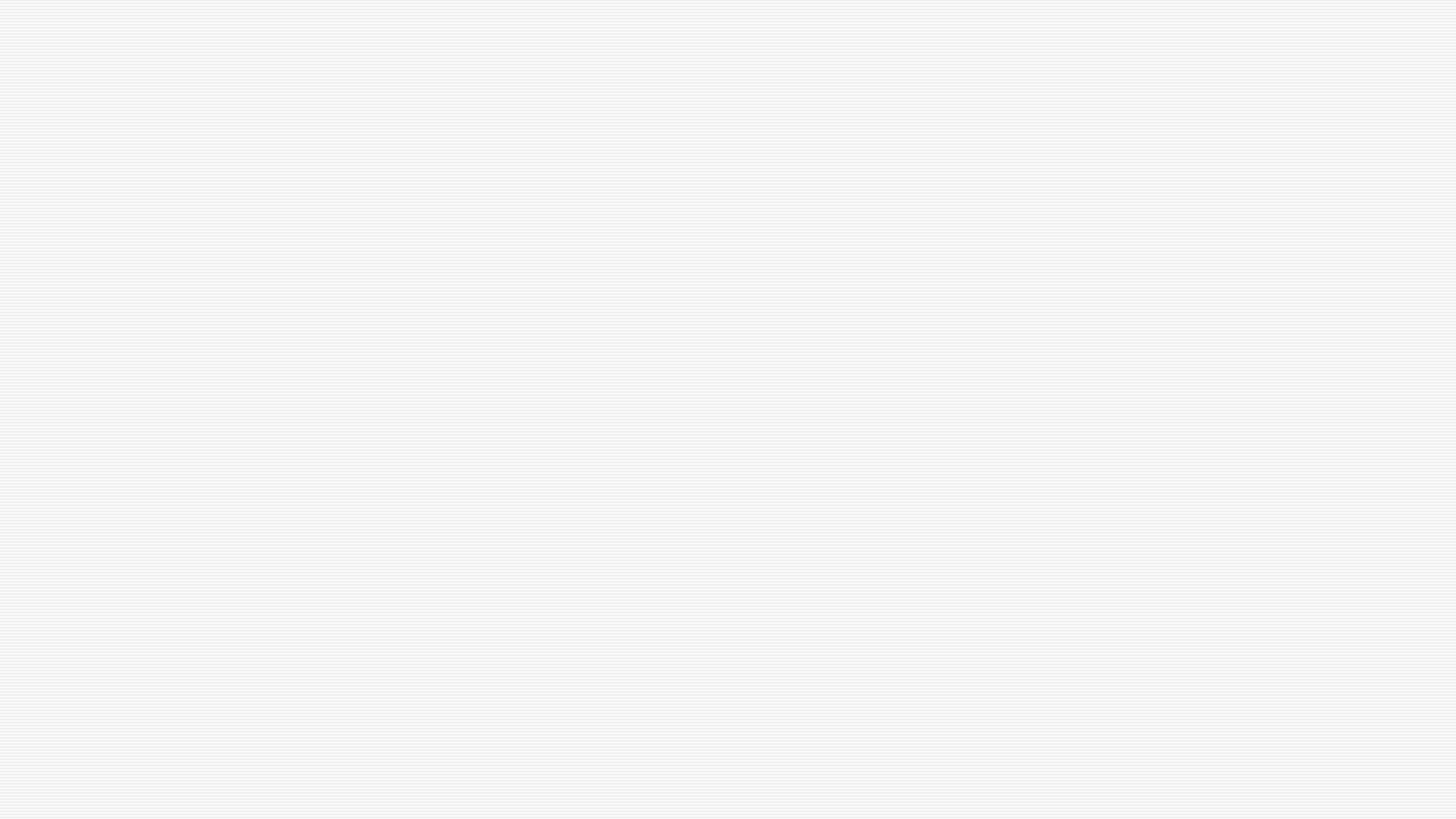 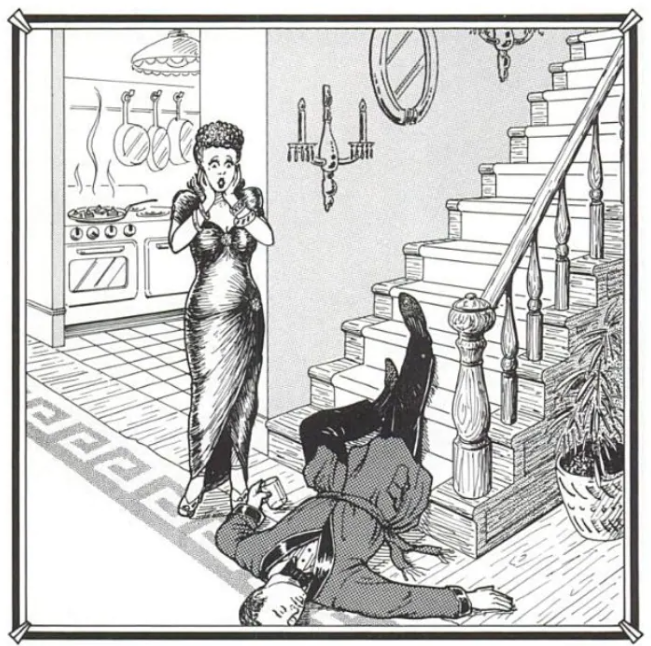 Moord: gestruikeld of geduwd? Welke bewijzen zie je in de cartoon?
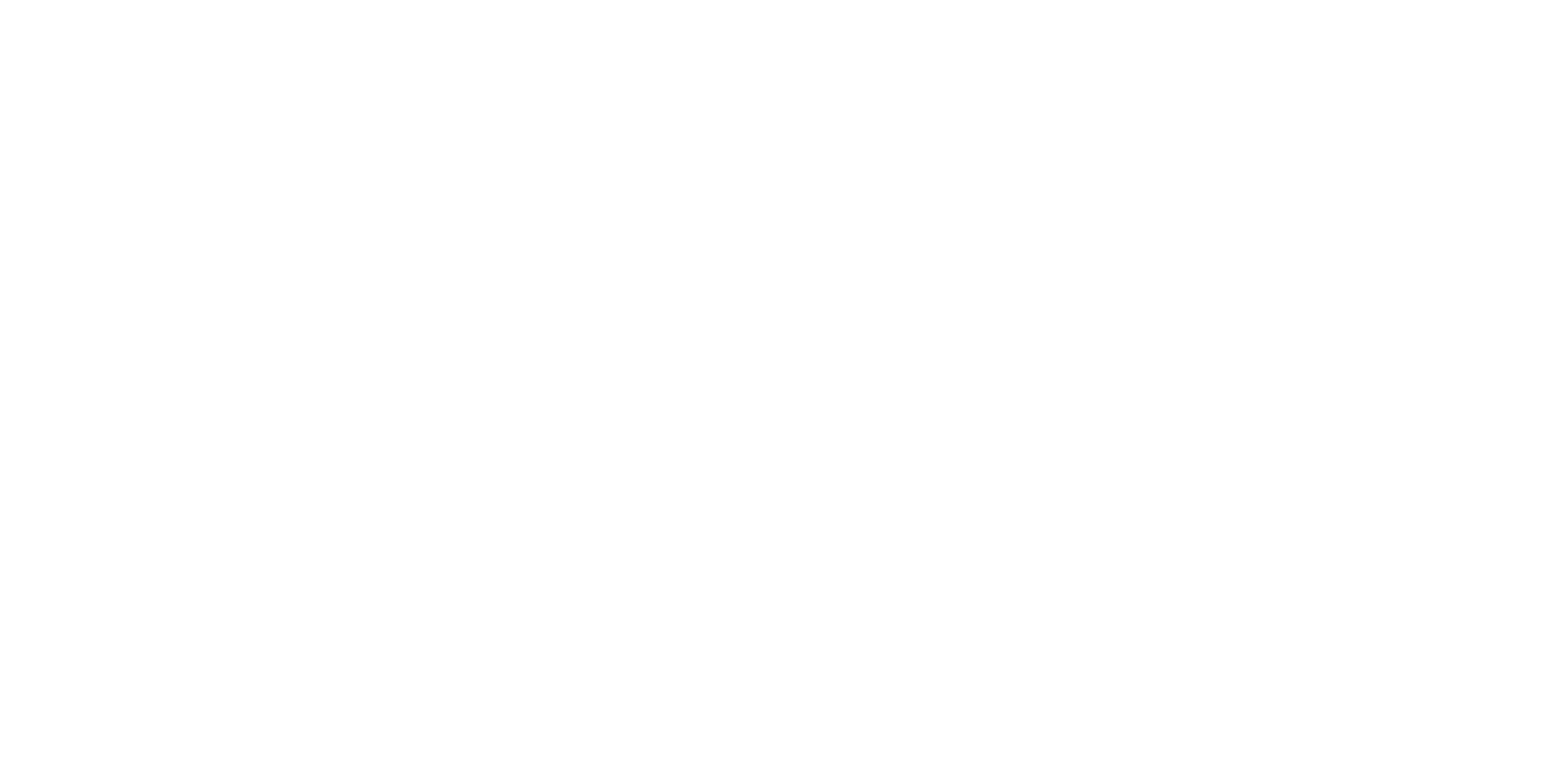 Verzamel Bewijs
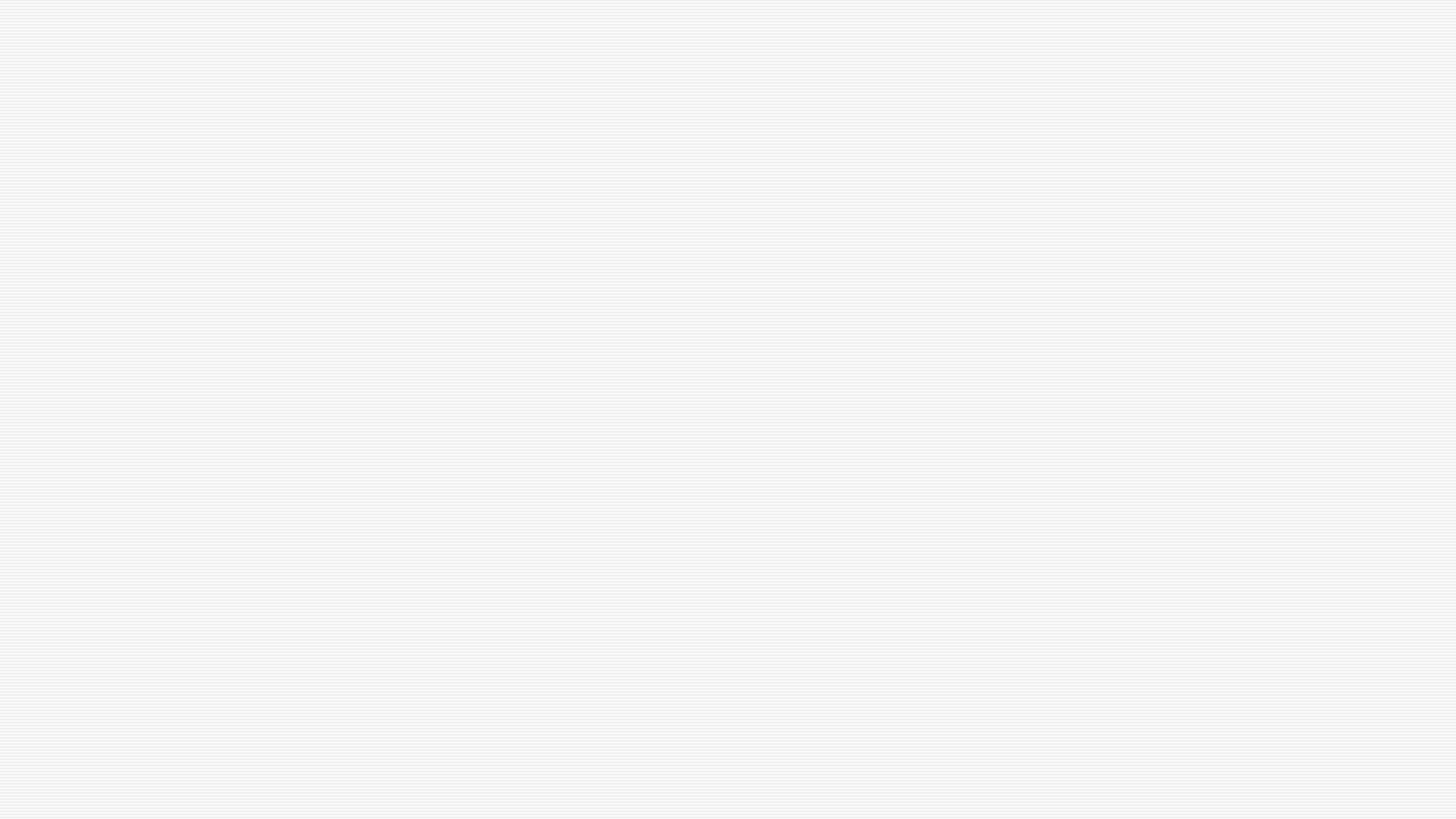 Moord: gestruikeld of geduwd? Welke bewijzen zie je
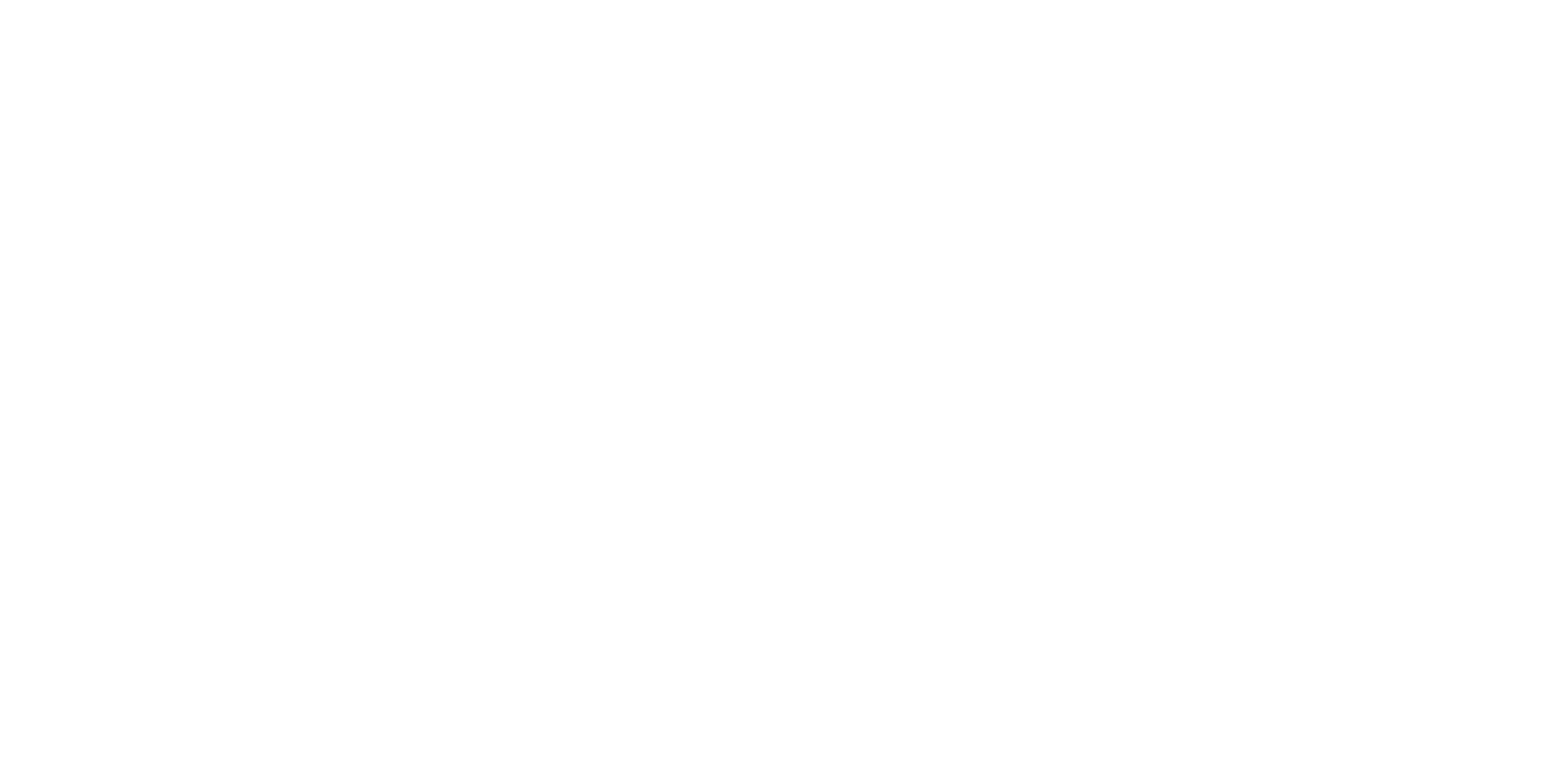 Mogelijke Claims/Beweringen:

Ze vertelt de waarheid, Hij is gestruikeld
Ze liegt, hij is geduwd

Evidence/Bewijs: ???
Waarom CER en BBB gebruiken?
Claim of Bewering helpt leerlingen een (voorlopige) conclusie te onderbouwen.
Een argument of uitleg wordt overtuigender als er ‘bewijs’ geleverd wordt
Leerling kan gerichter naar een bron kijken
Wetenschappers leveren op vergelijkbare wijze bewijs voor hun stelling en dit wordt in Examendomein A getoetst.
BBB Amoebe sisters
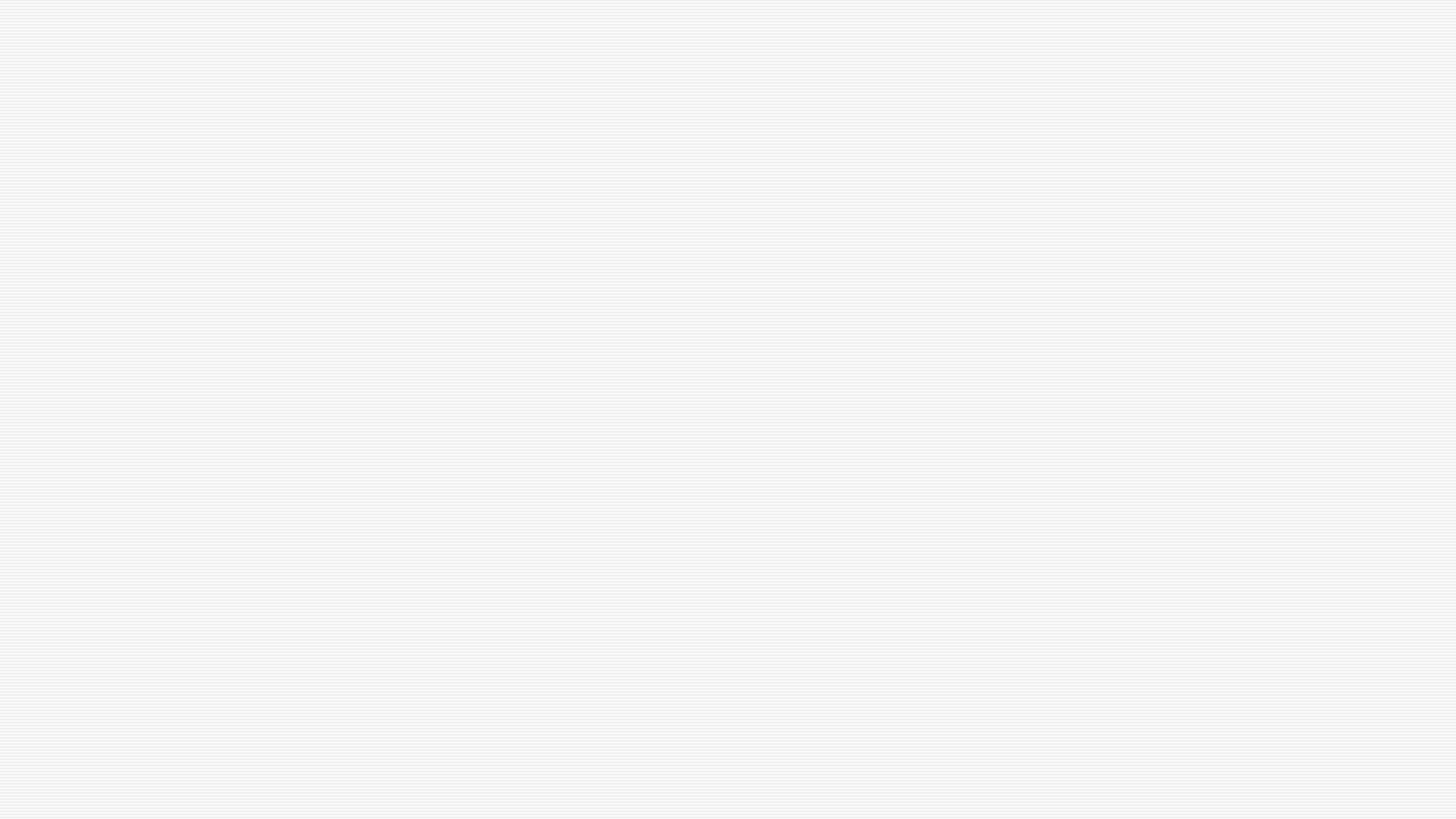 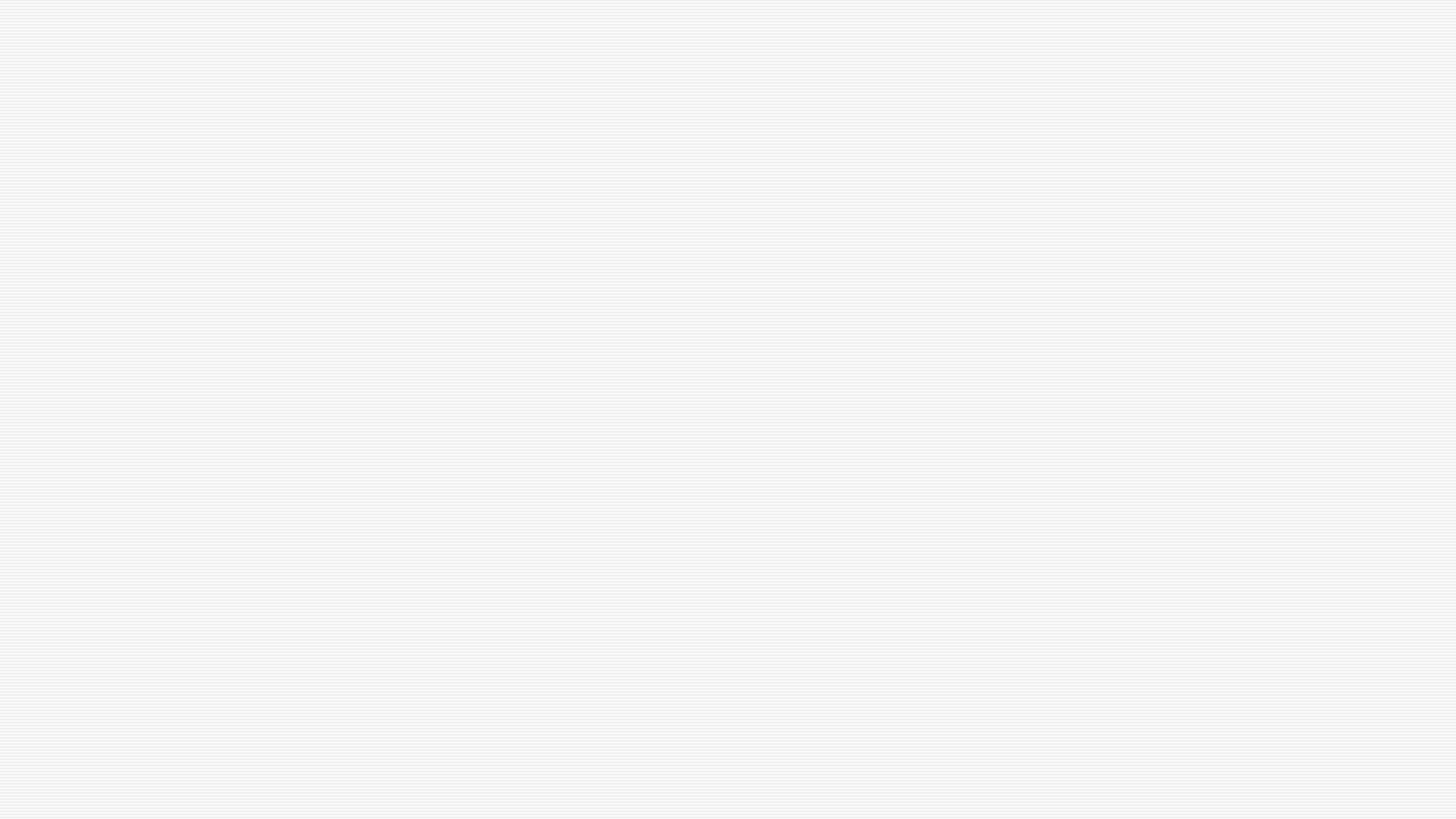 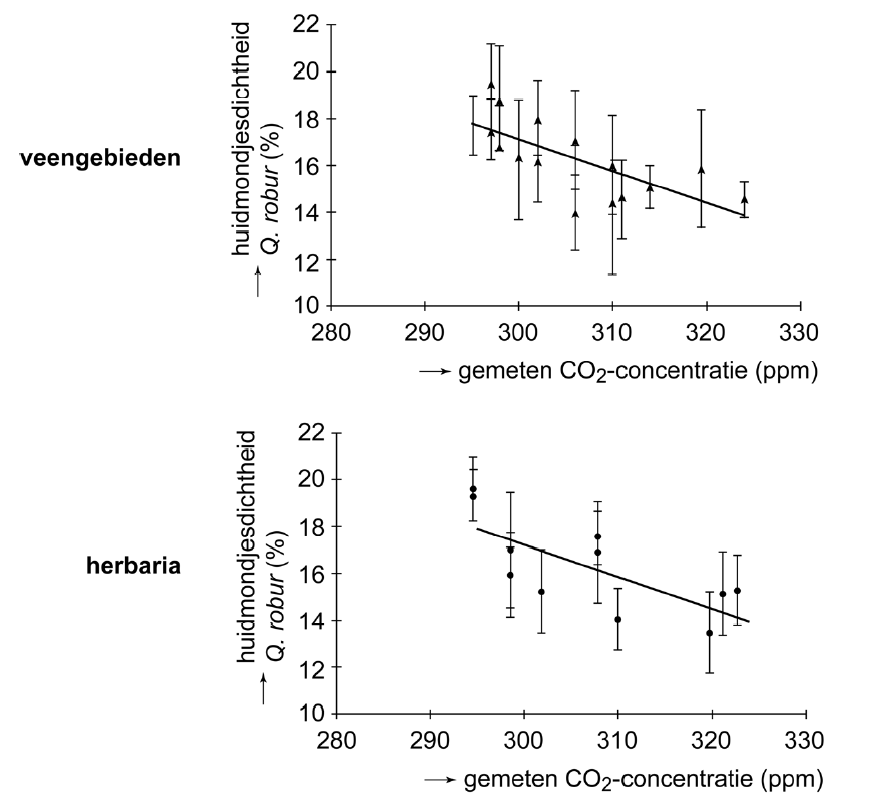 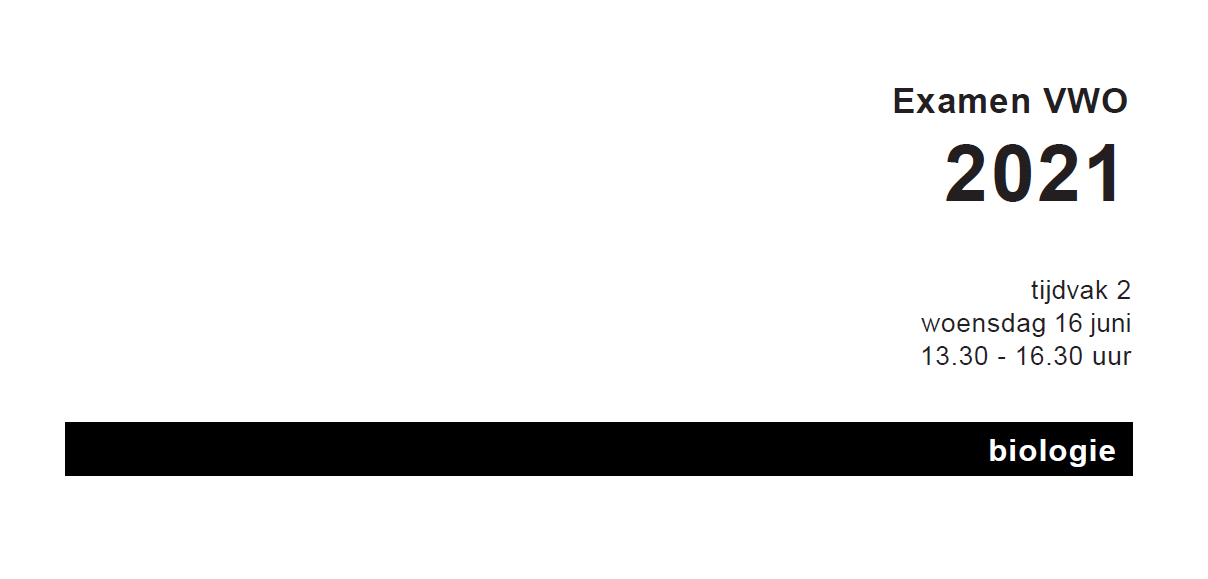 Examenvragen bevatten vaak ook een Claim, Evidence component. De Reasoning moet vaak door de leerling worden gedaan.
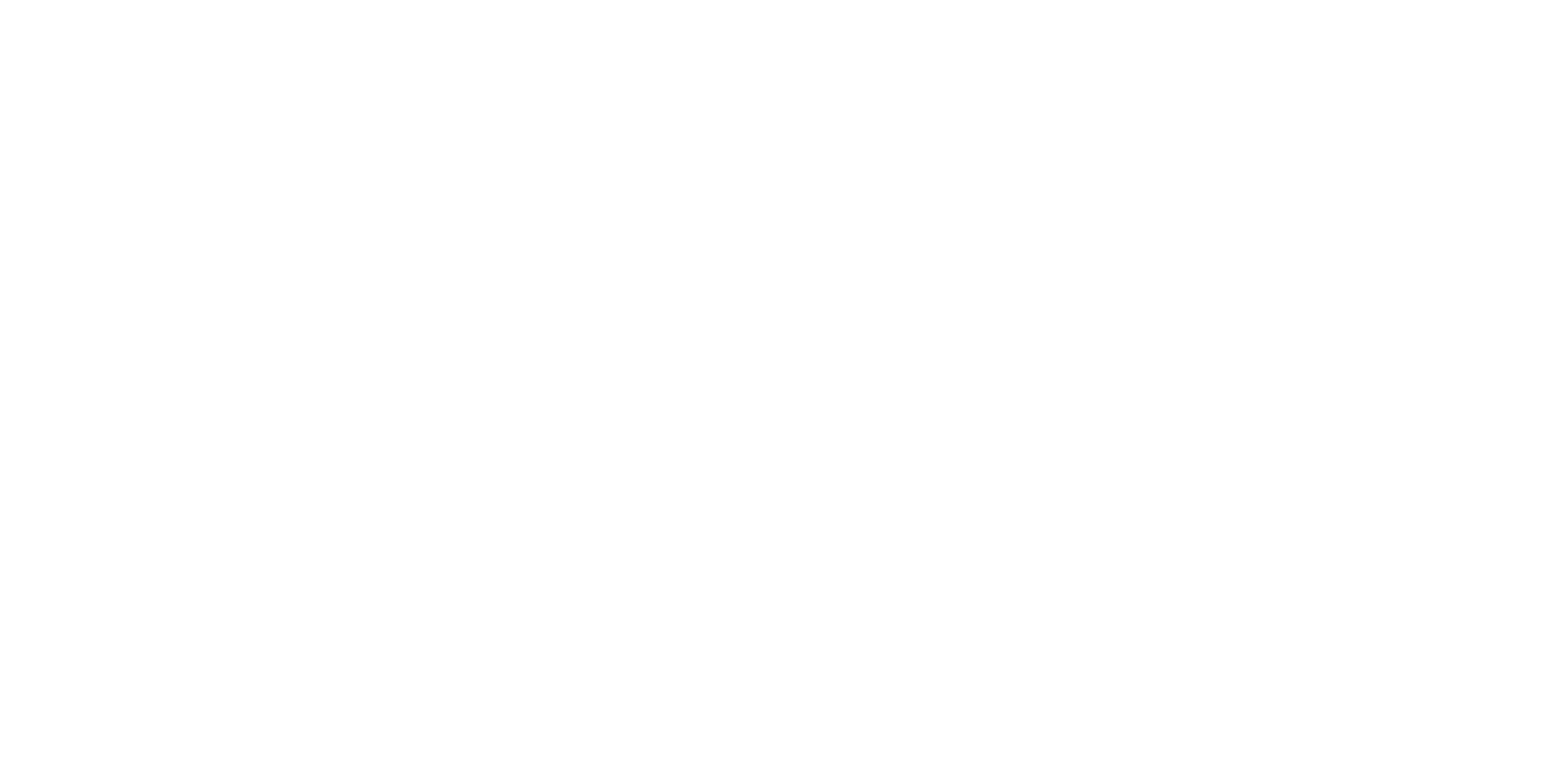 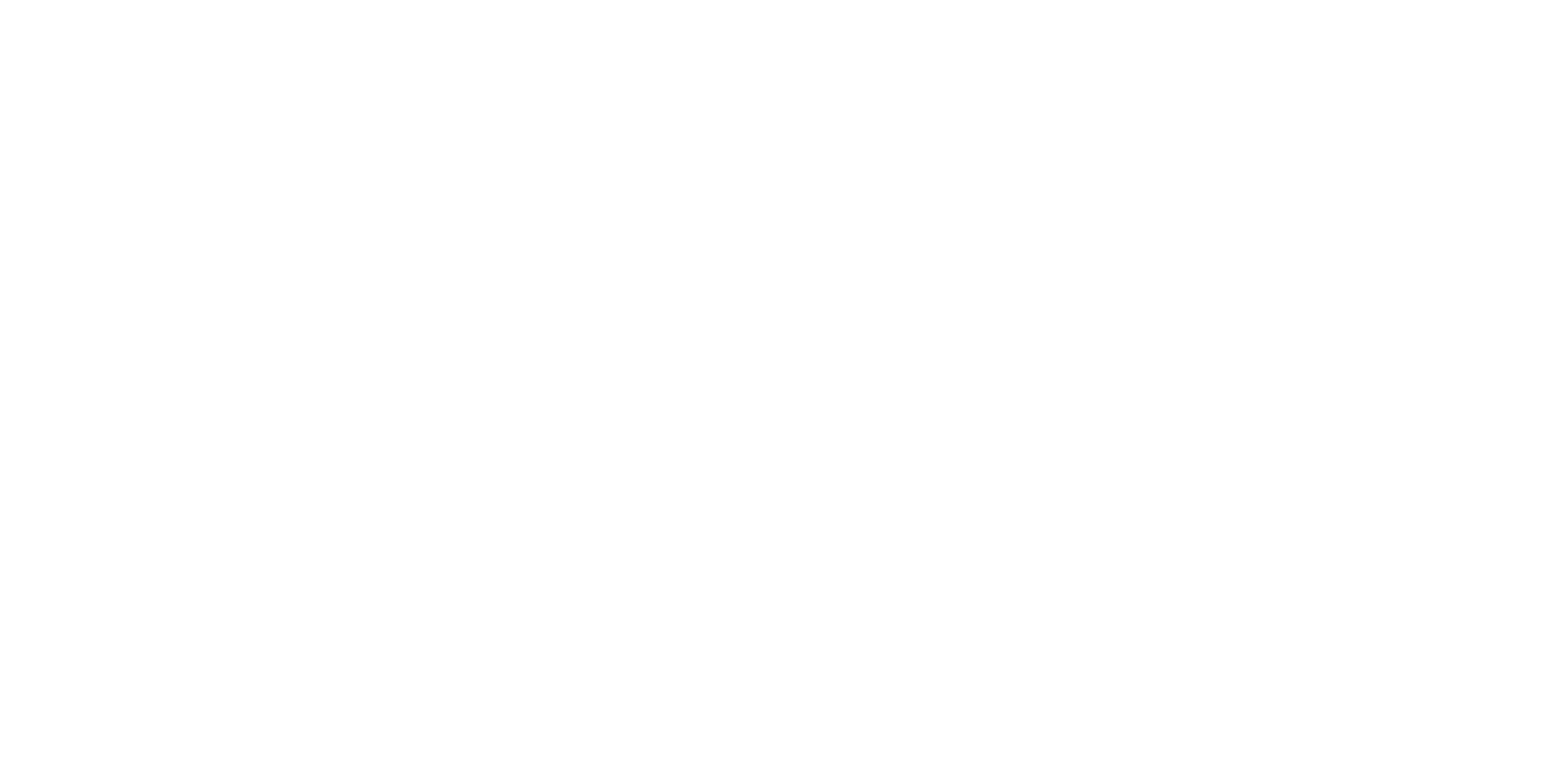 z
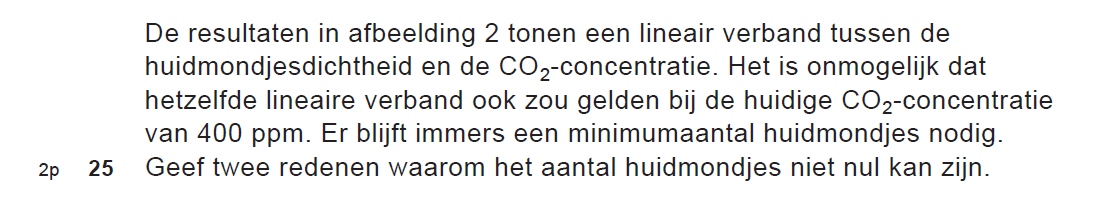 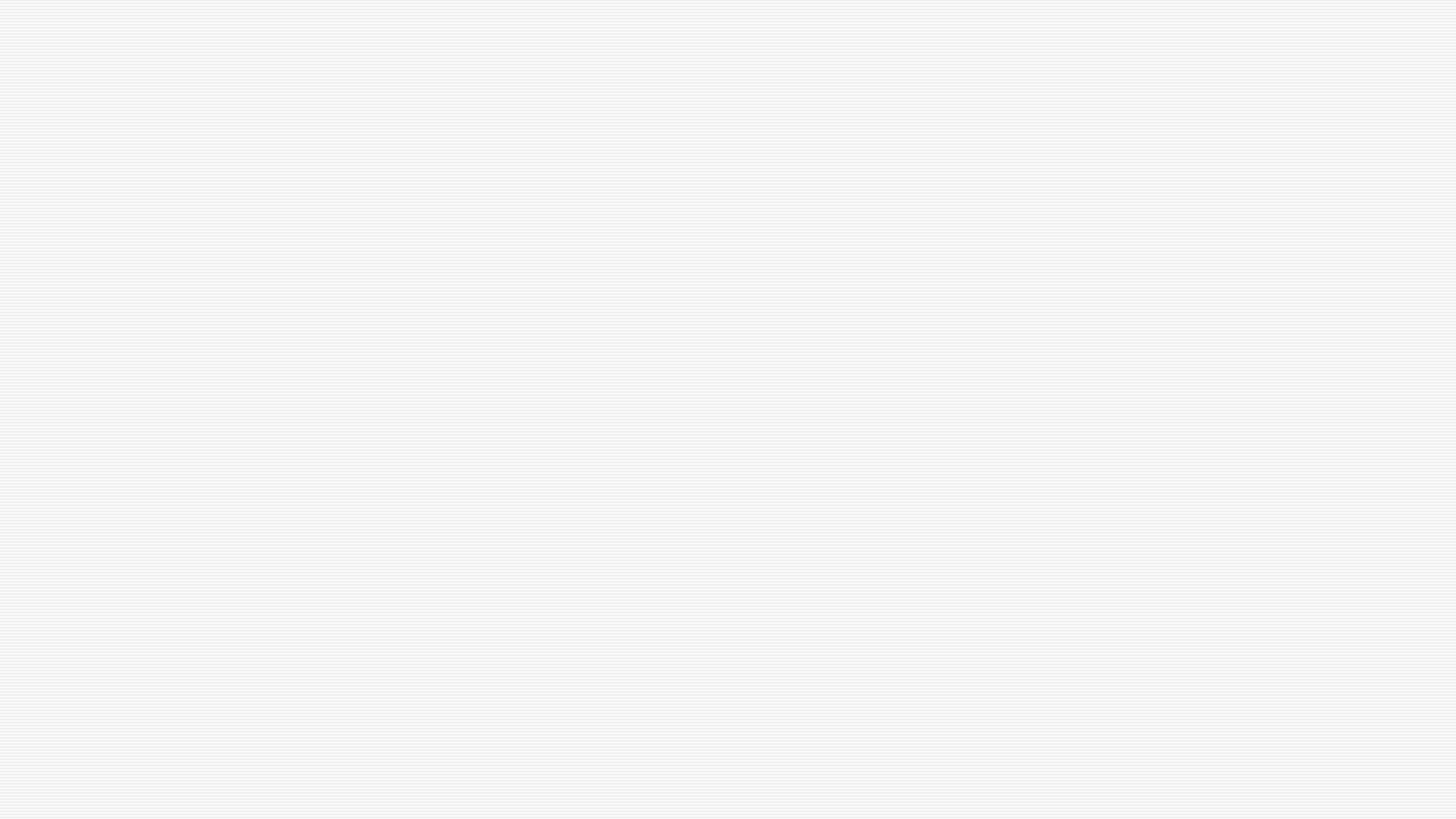 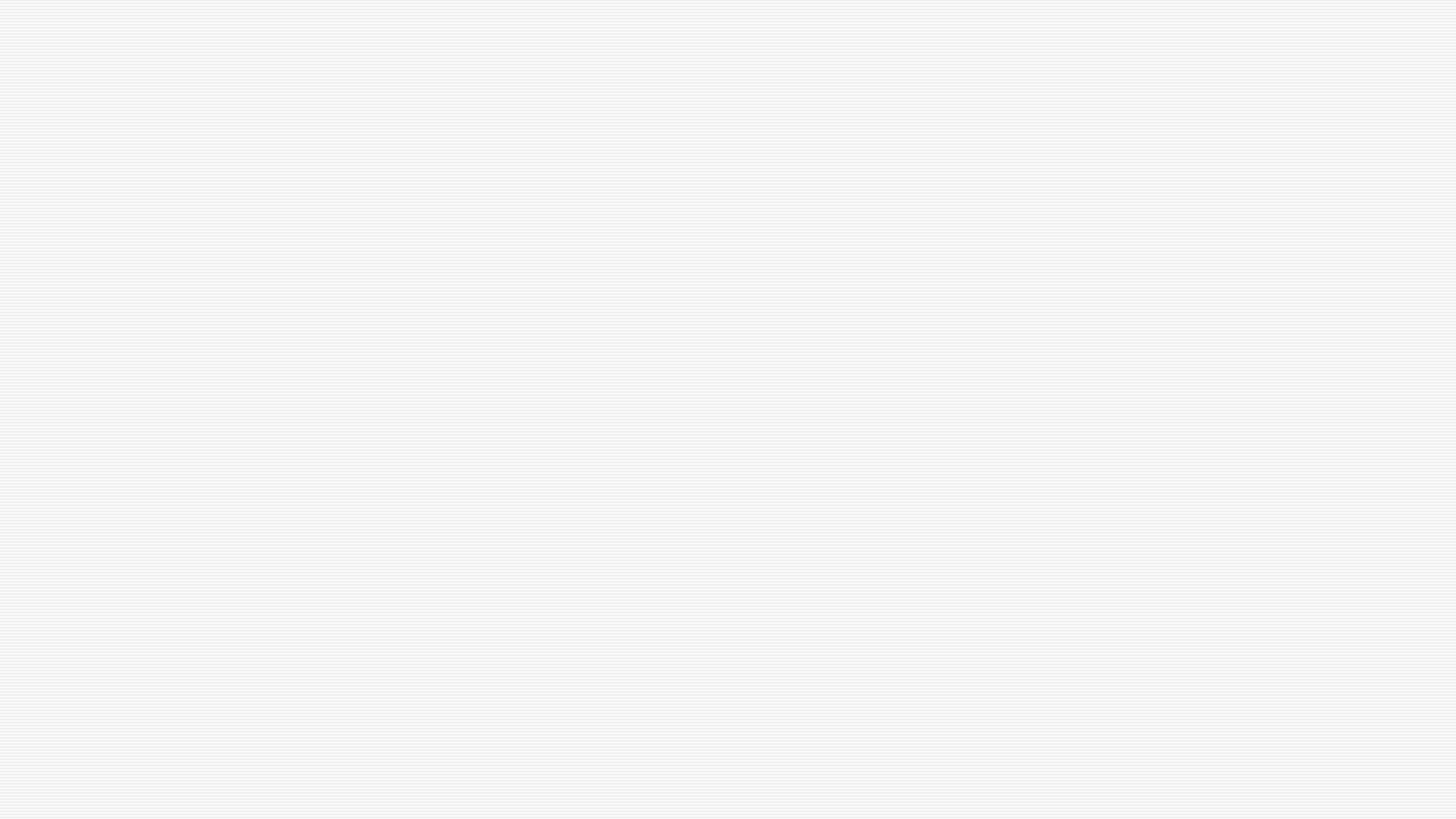 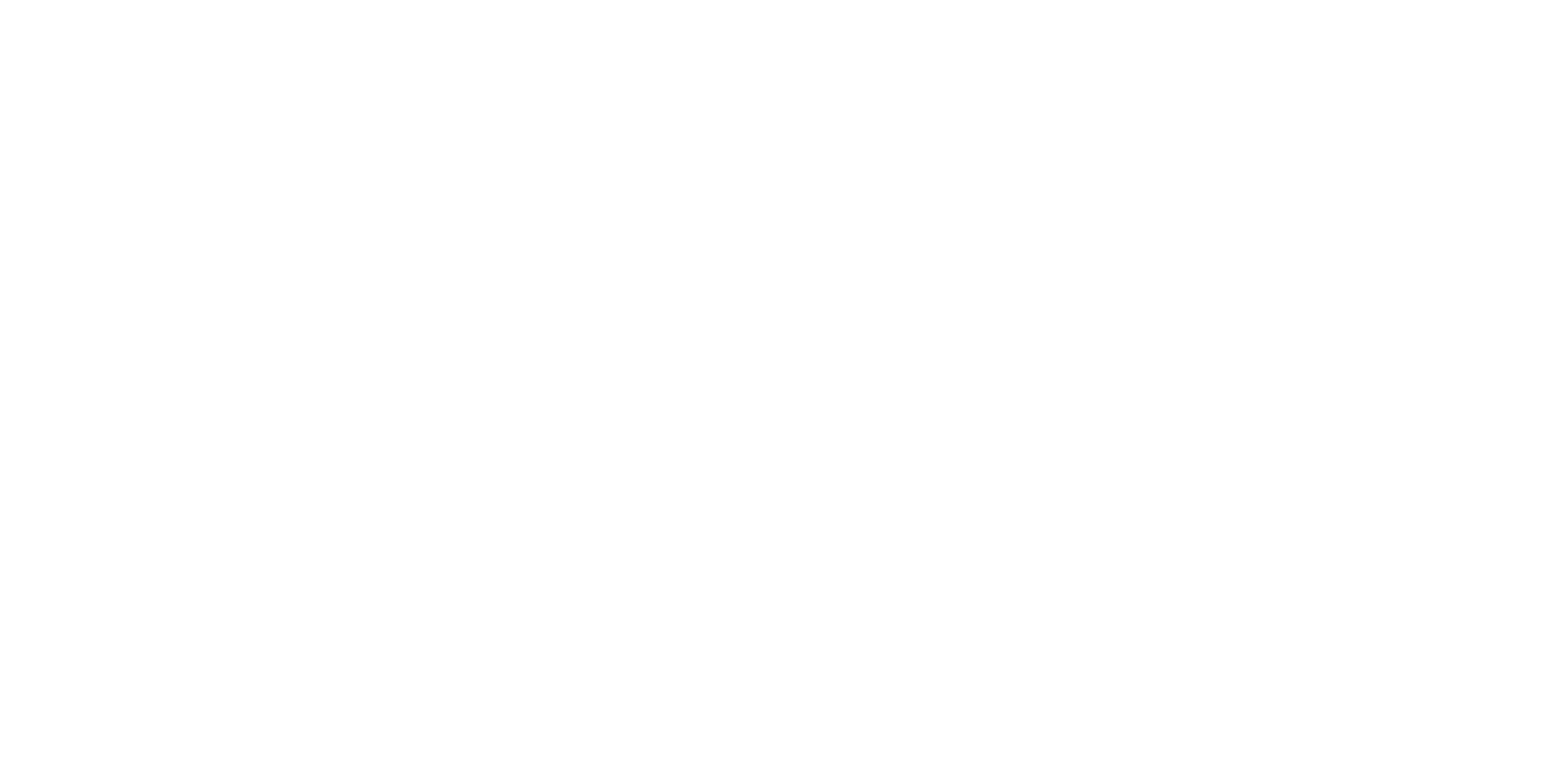 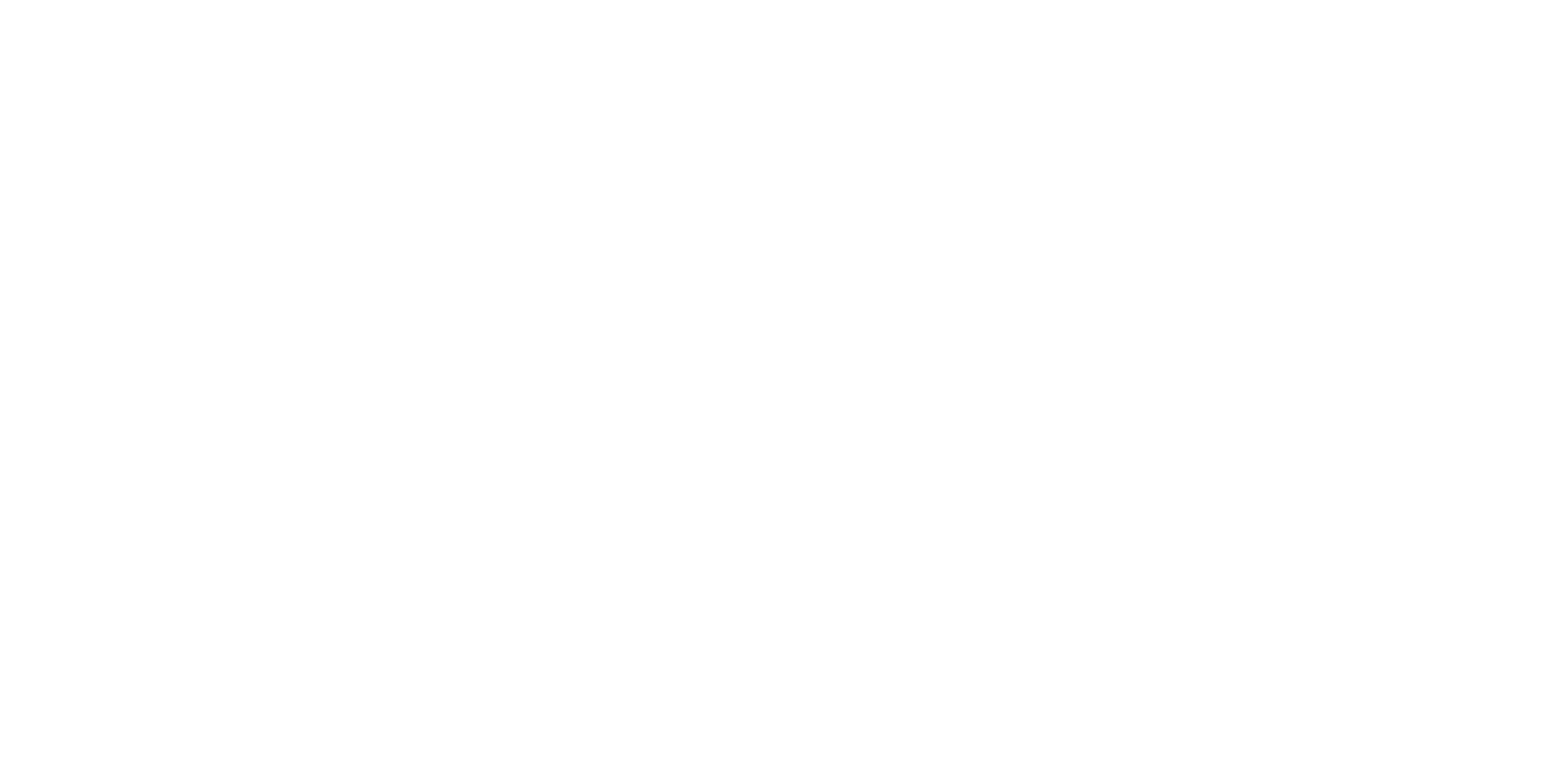 z
CER  Hexagonal thinking=verbindingen oefenen
Ponsset 2,5 4,9 en 7,5 cm. Die van 4,9 cm werkt het prettigste
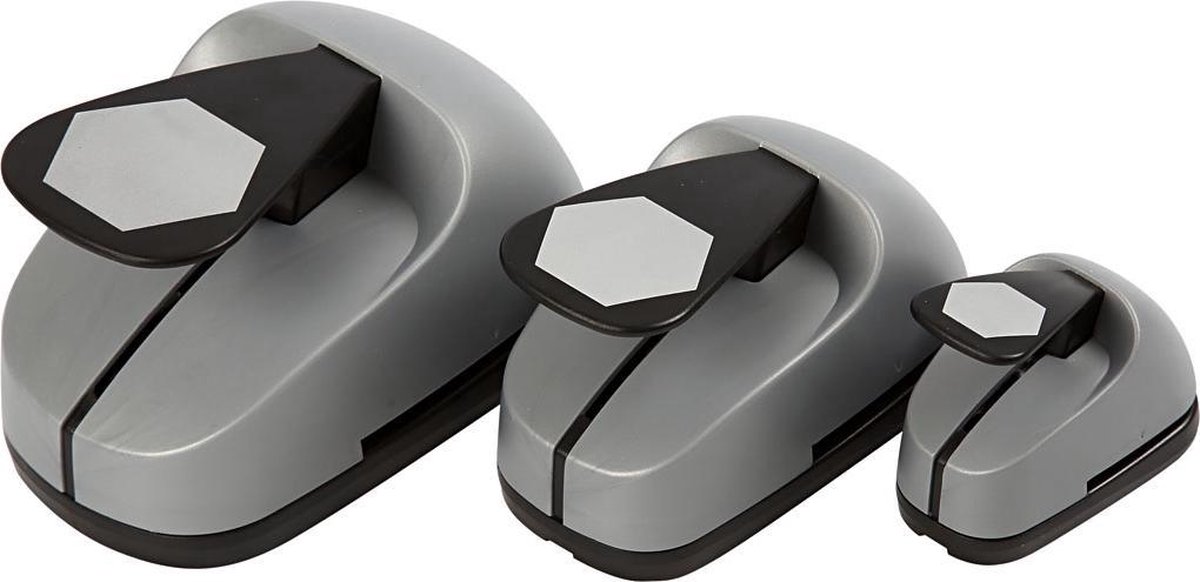 https://www.bol.com/nl/nl/p/ponsen-set-b-25-49-75-mm-zeskant-3-assorti/9200000040214388/
https://www.hobbyshop-online.nl/pons-hexagon-jumbo-5cm/
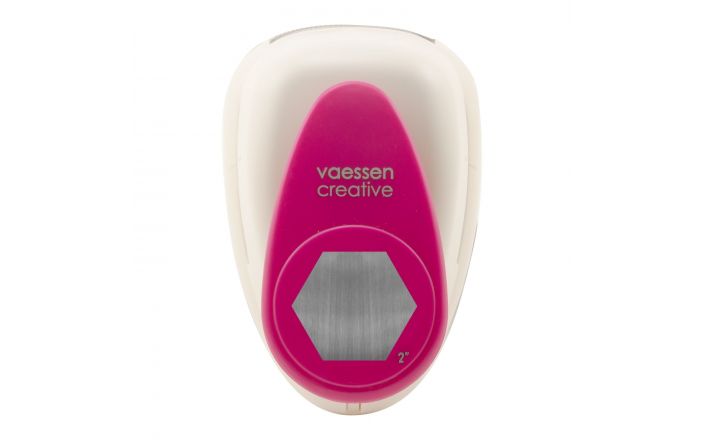 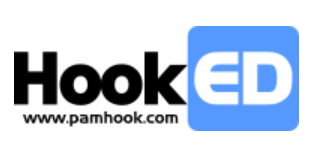 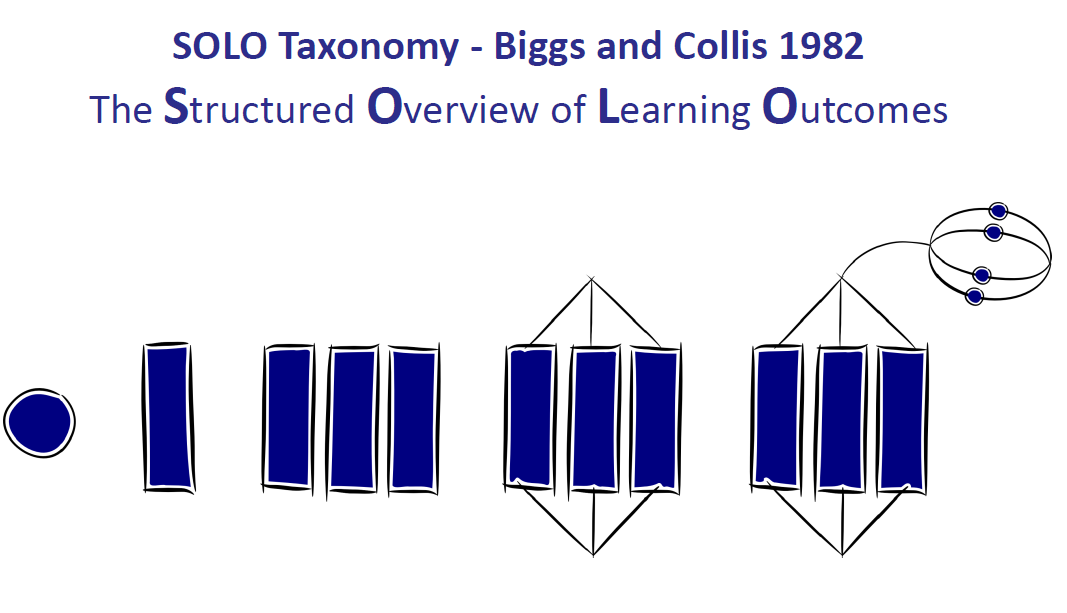 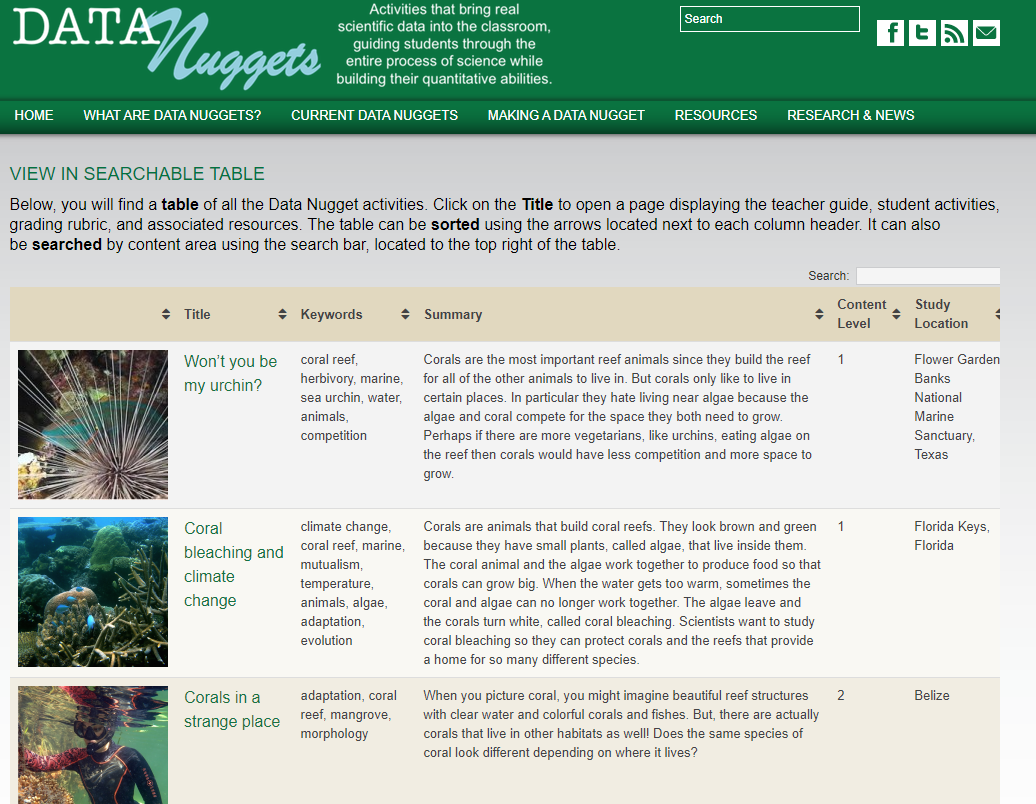 Data nuggets:
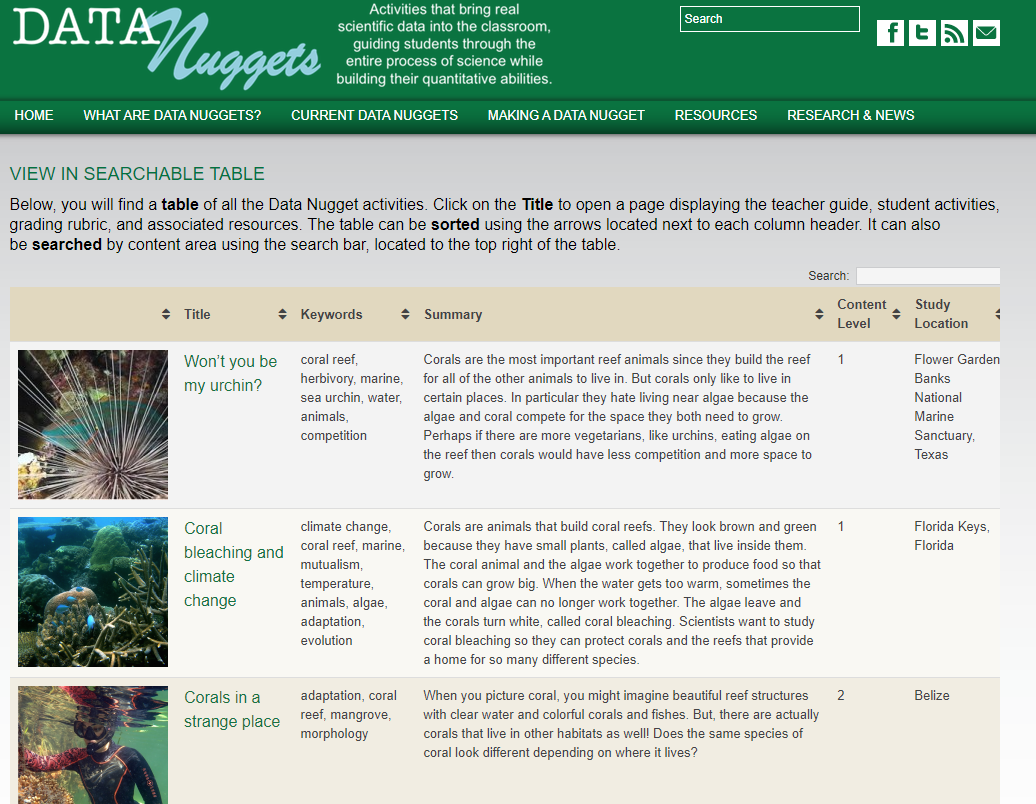 https://datanuggets.org/view-in-searchable-table/
https://datanuggets.org/about-nuggets-2/content-and-graphing-levels/
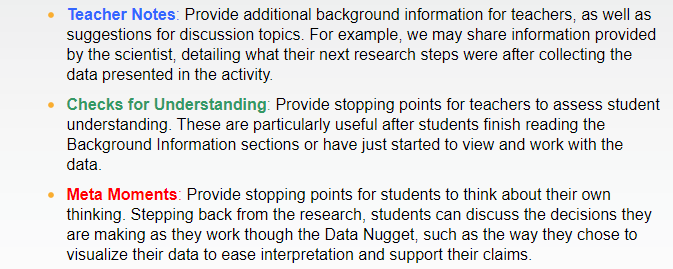 Oefenen met Bionieuws
Zoek een Claim en gebruik BBB om uitleg te geven!
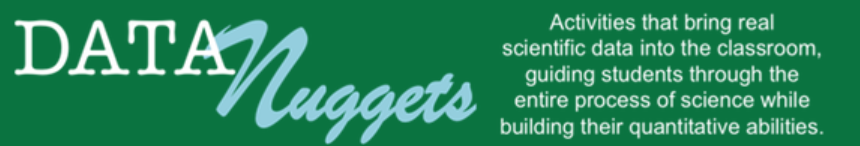 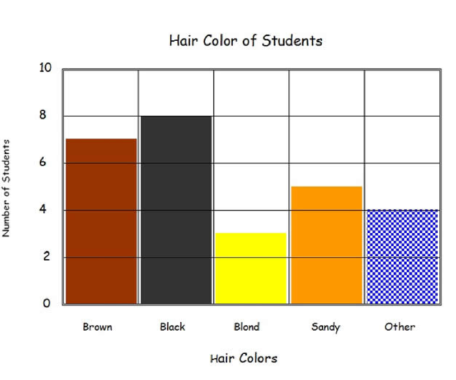 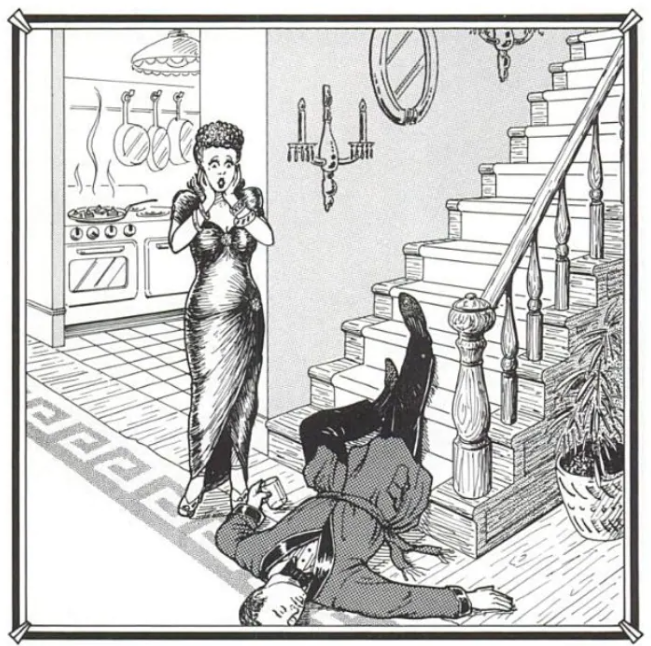 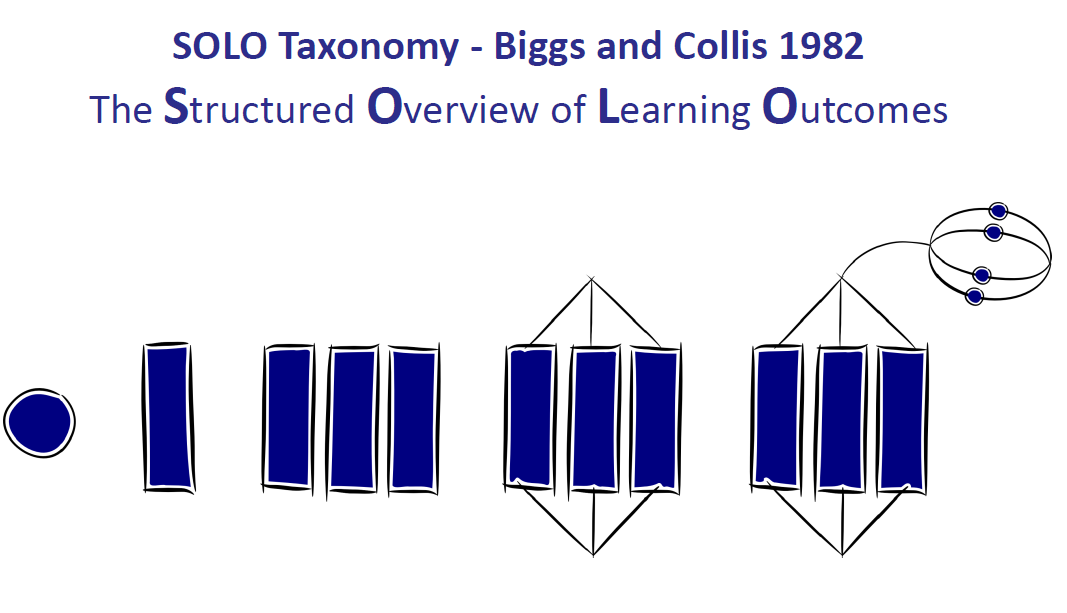 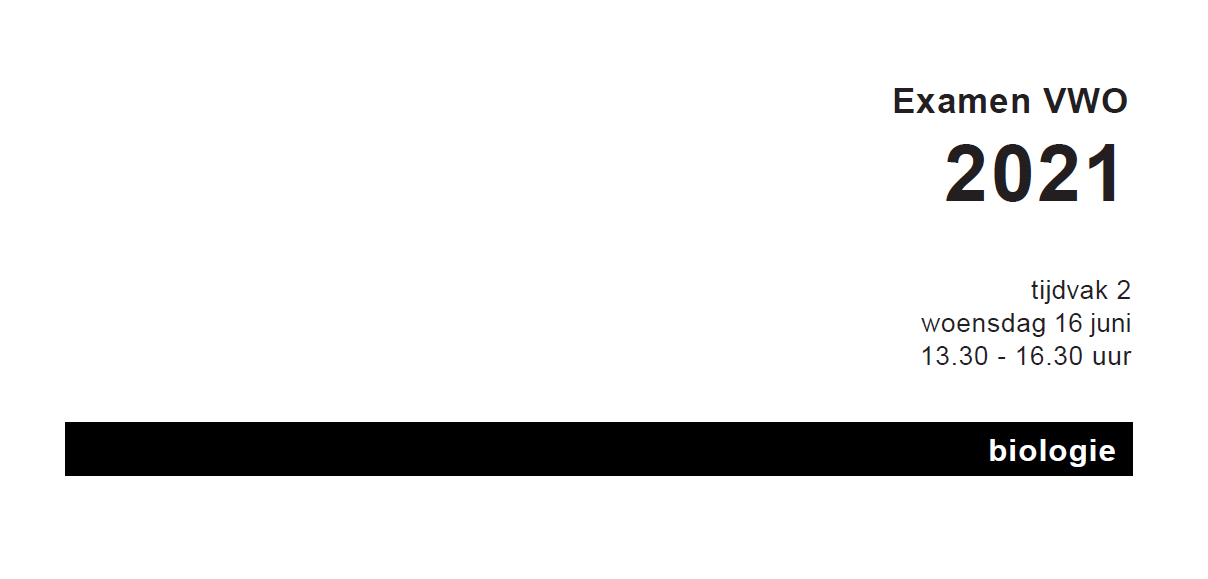 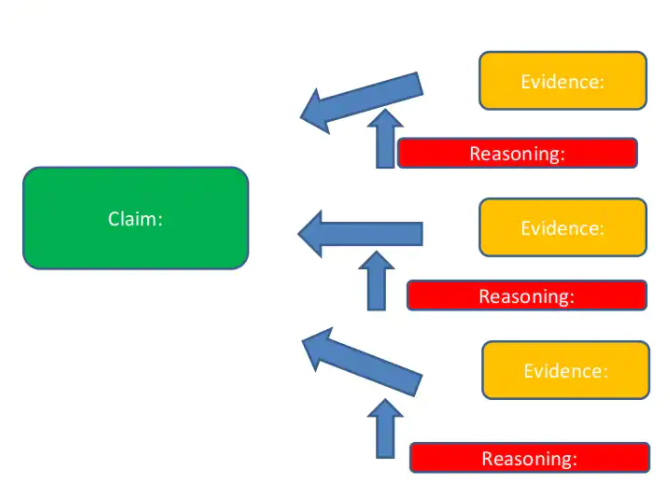 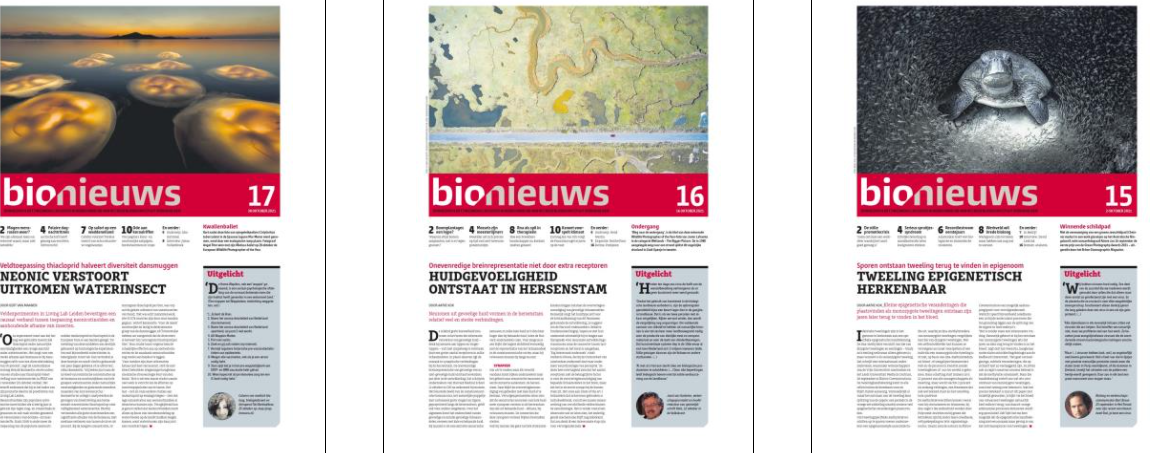